TKO SE TO ŠALI S MOJIM PODAtCIMA?
CILJEVI
Jačati svijest o važnosti zaštite osobnih podataka i prava na privatnost

Promicanje javne svijesti o rizicima, pravilima, zaštitinim mjerama i pravima vezano uz obradu osobnih podataka

Edukacija učenika koji ne znaju primjereno koristiti osobne podatke
ŠTO SU OSOBNI PODATCI?
Osobni podatci znače svaku informaciju koja se odnosi na identificiranog pojedinca ili pojedinca koji se može identificirati 

Pravo na zaštitu osobnih podataka jedno je od temeljnih prava svakog čovjeka

Svrha zaštite osobnih podataka je zaštita privatnog života
KAKO ZAŠTITITI SVOJE OSOBNE PODATKE?
Pravo na privatnost svakog pojedinca zaštićeno je prije svega Ustavom Republike Hrvatske
„Svakom se jamči sigurnost i tajnost osobnih podataka. Bez privole ispitanika, osobni se podaci mogu prikupljati, obrađivati i koristiti samo uz uvjete određene zakonom.
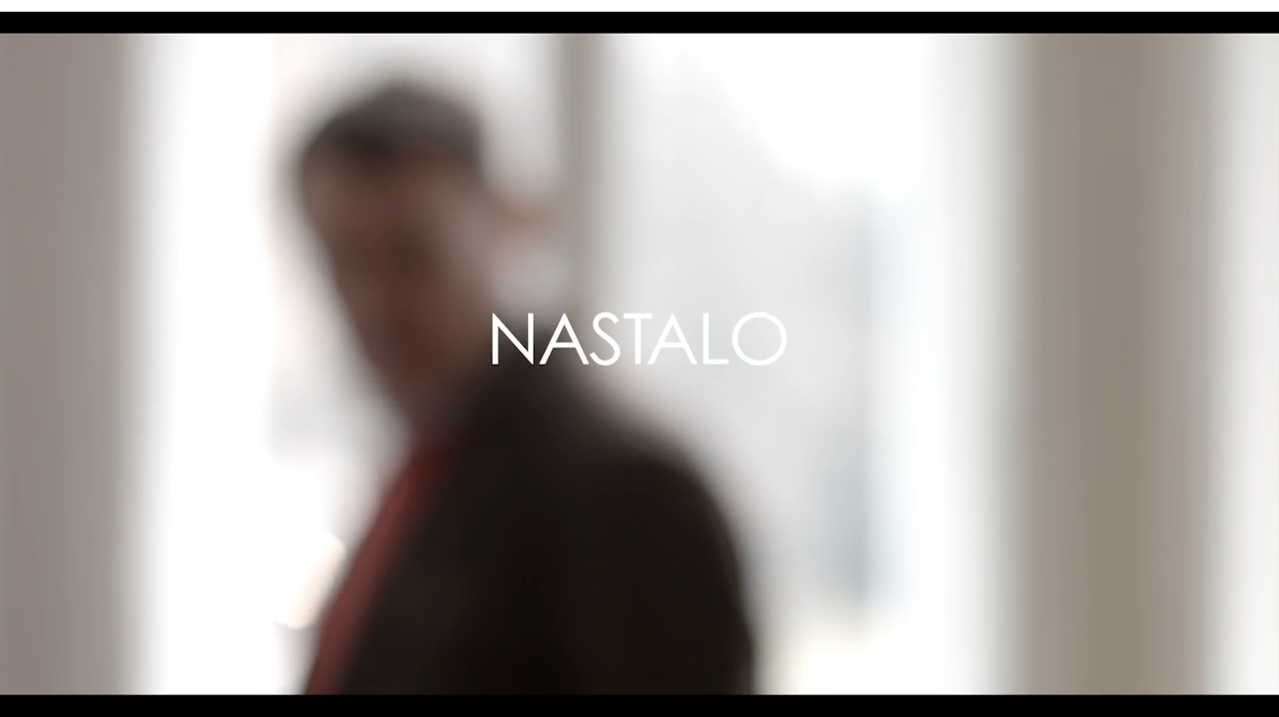 ZAKLJUČAK
Svoje osobne podatke daješ samo za konkretnu stvar, biti na oprezu, sve provjeravati
8.A